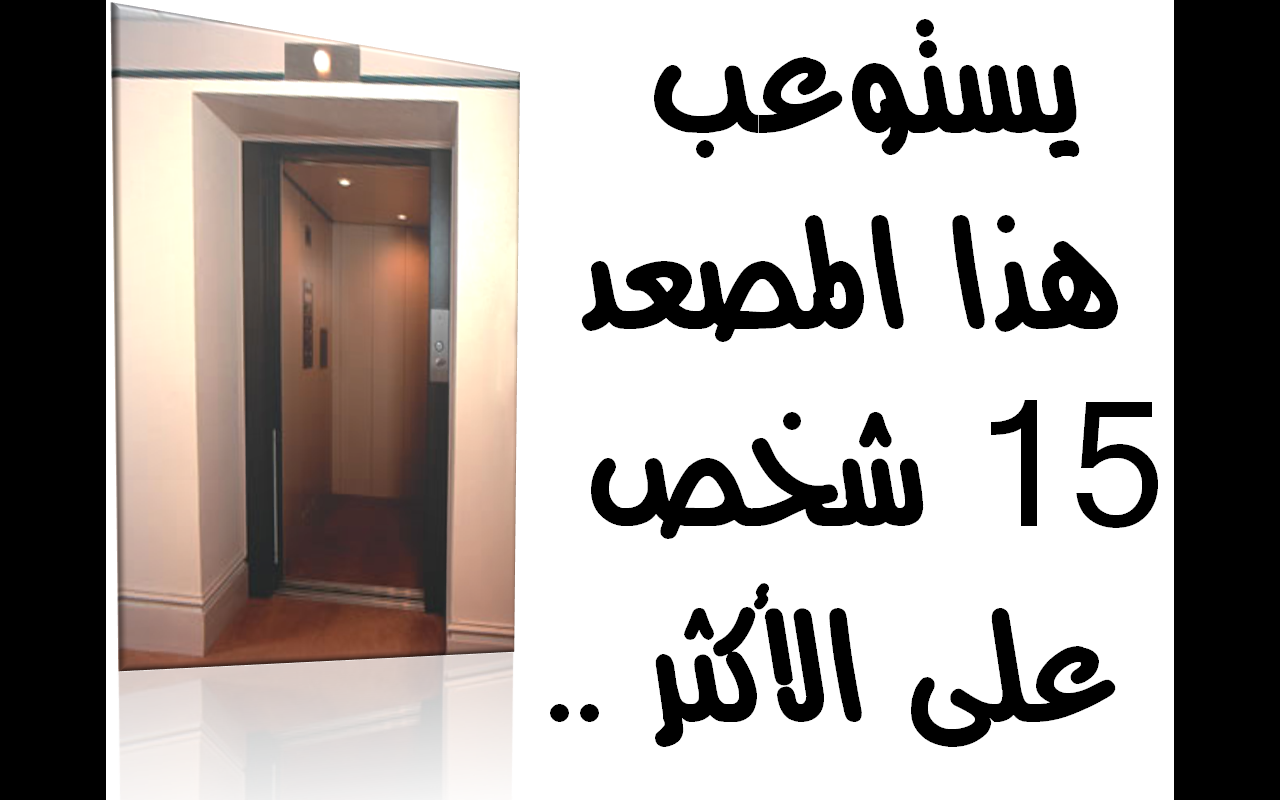 Accommodate the elevator 15 person.
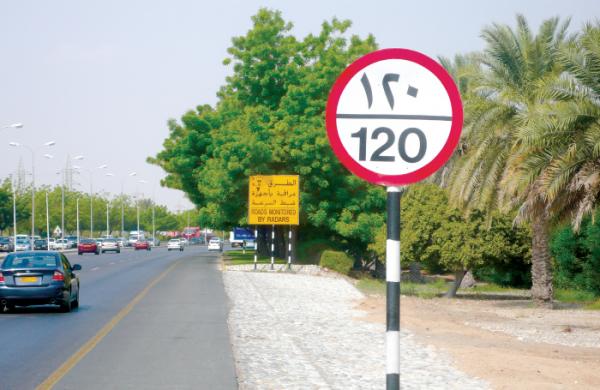 The speed which allowed in this street is 120
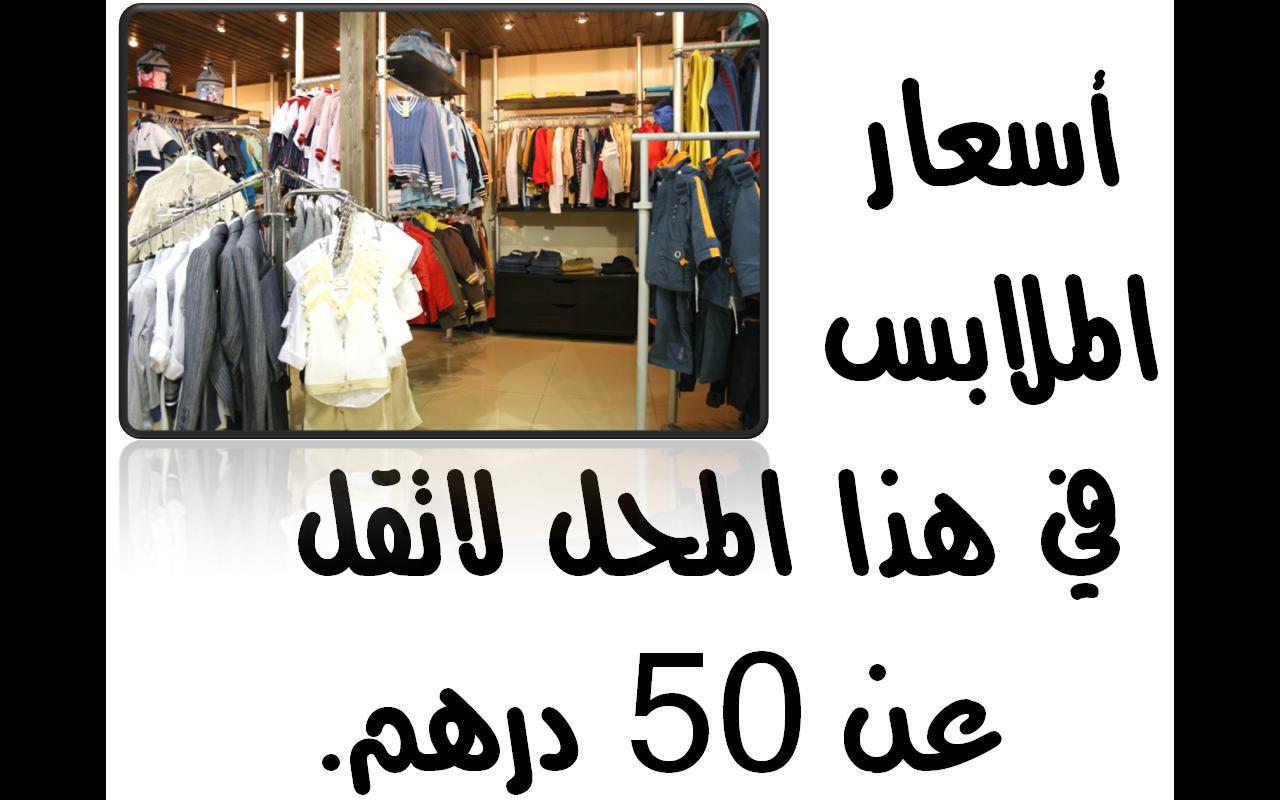 Clothing prices in this shop starting from 50 Dh.
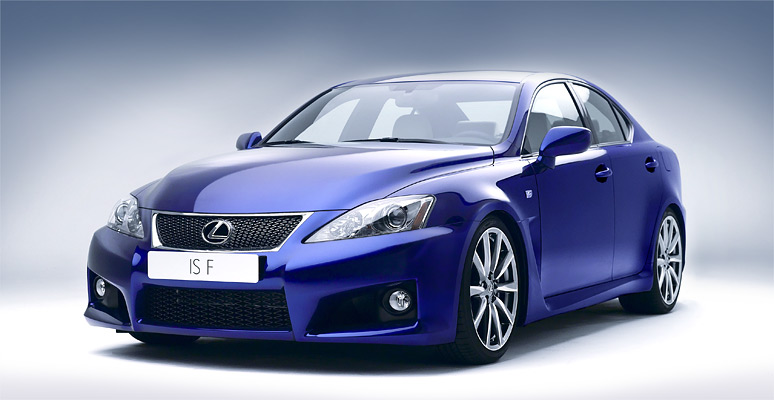 Clothing prices in this shop starting from 50 Dh.
Lesson 6
Solve Inequality by Addition or Subtraction
Objective
Solve inequalities by using the addition and Subtraction Properties of inequality.
Vocabulary

Subtraction Property of inequality
Addition Property of inequality
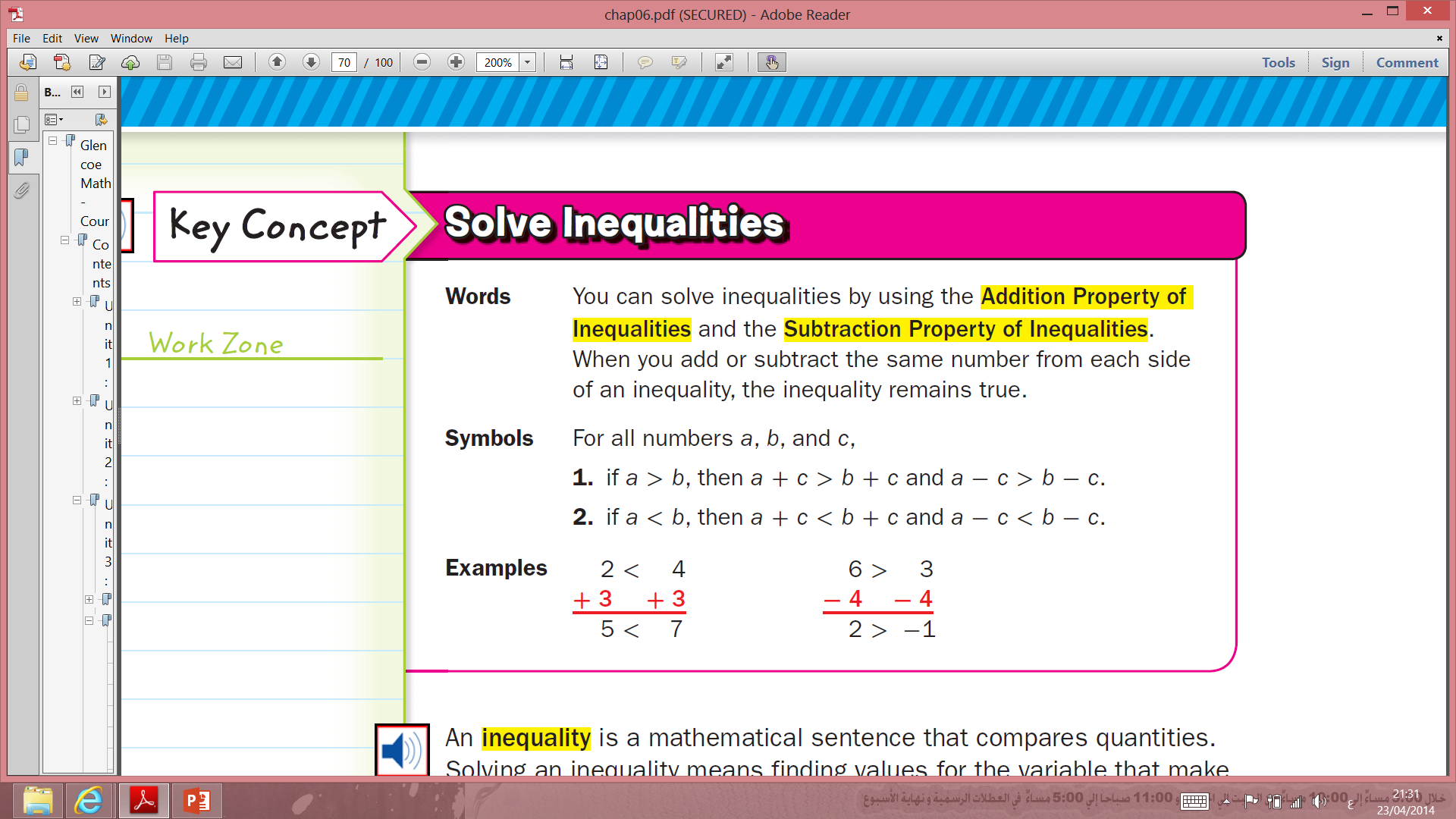 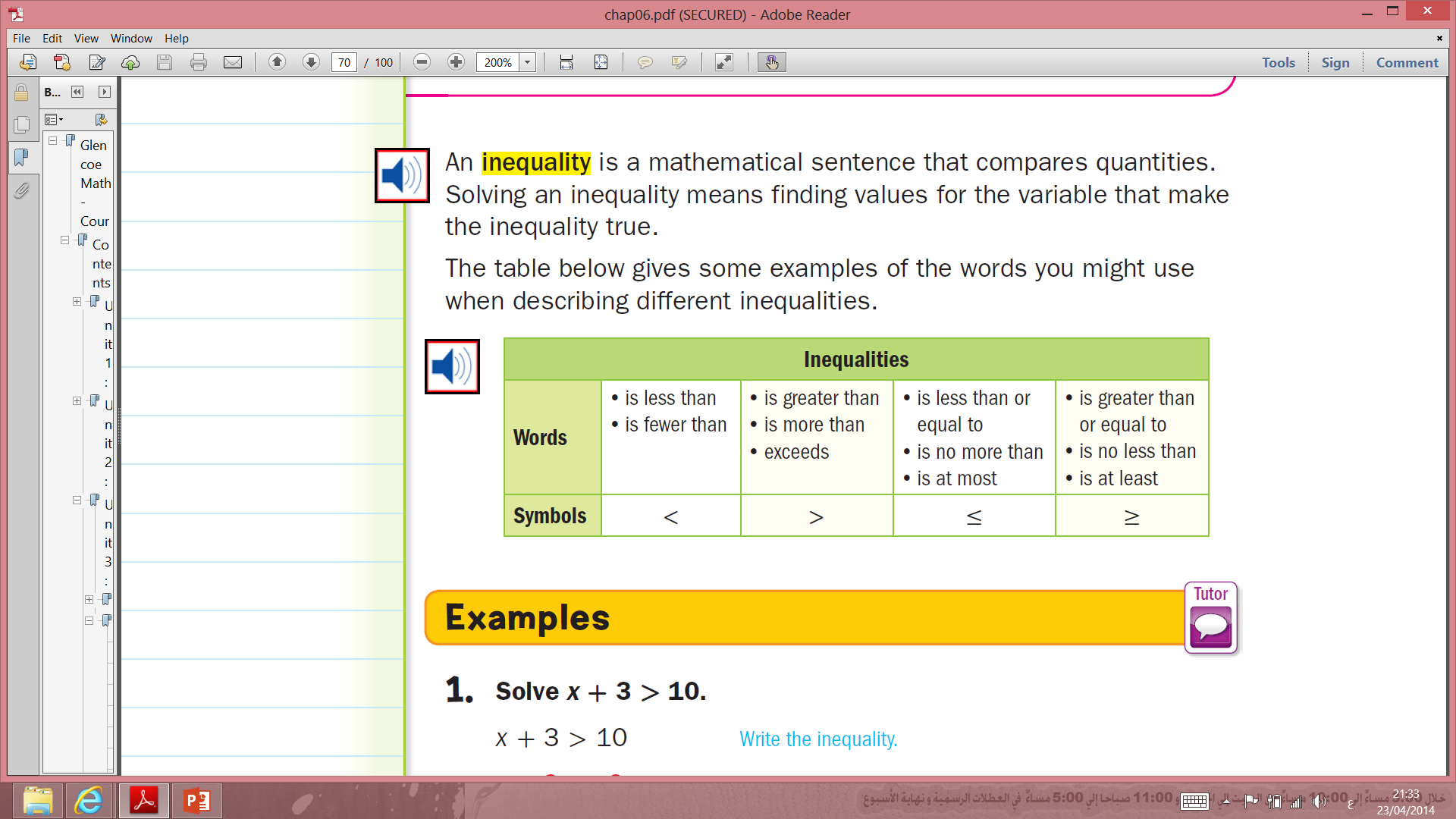 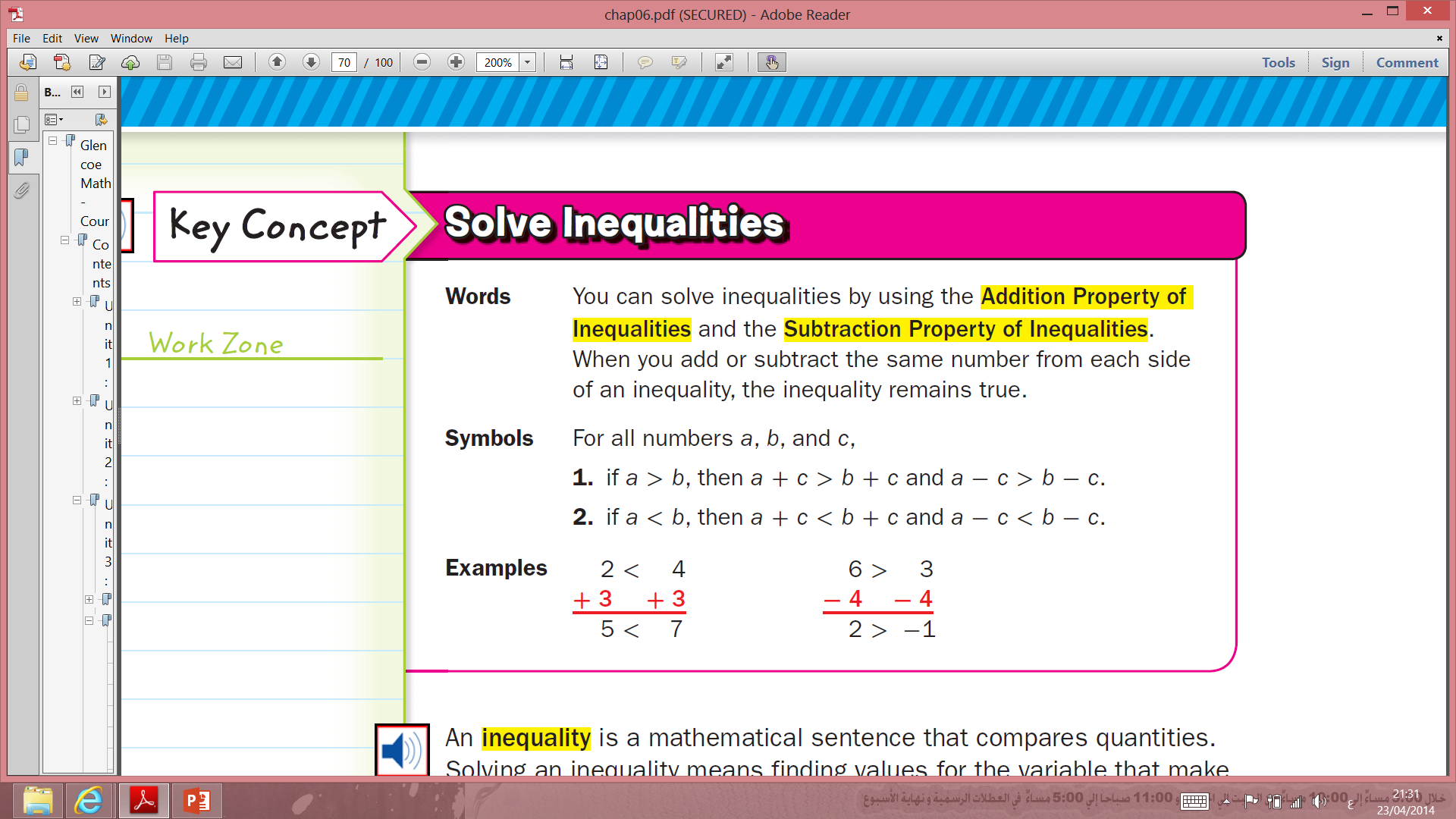 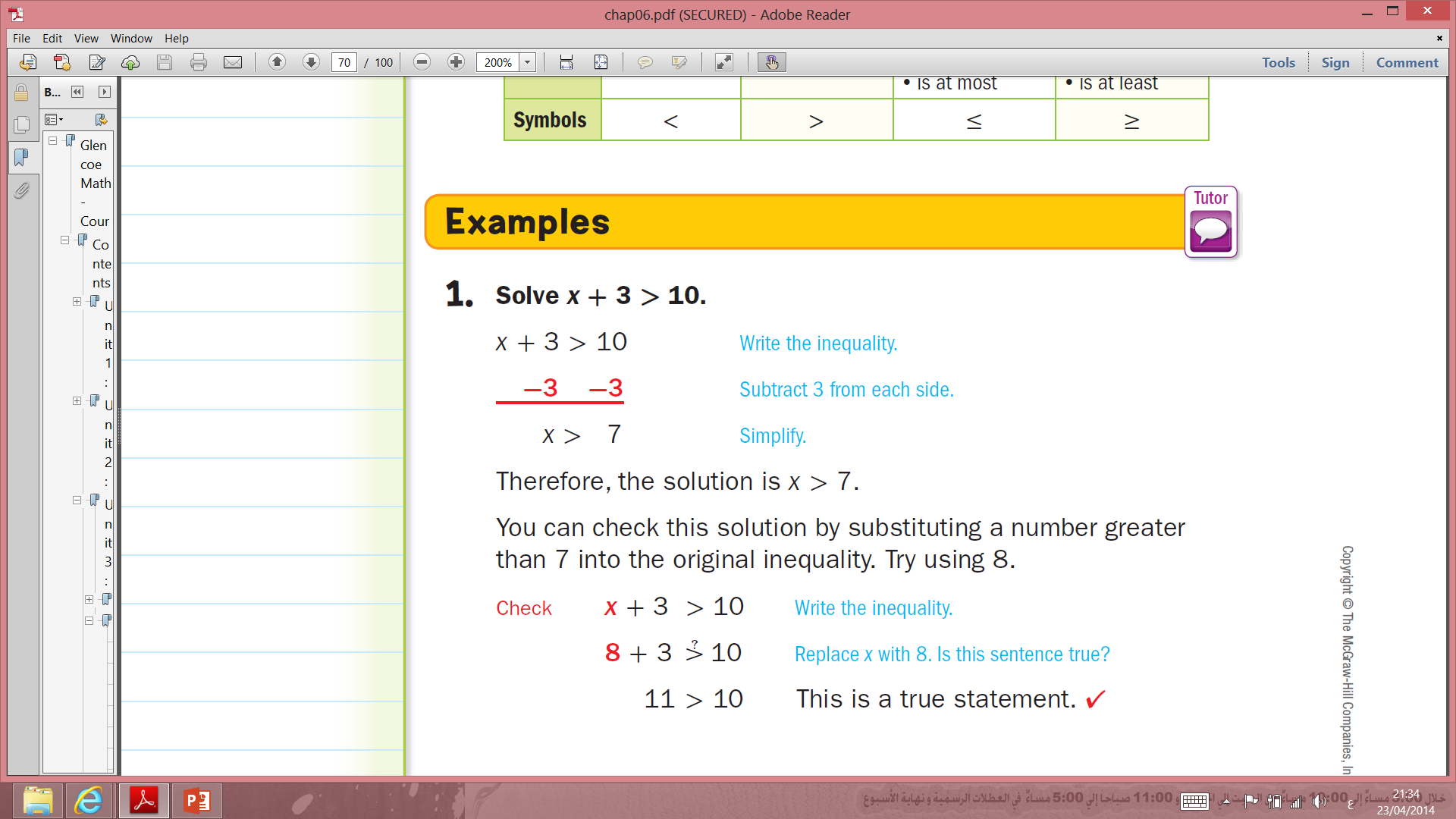 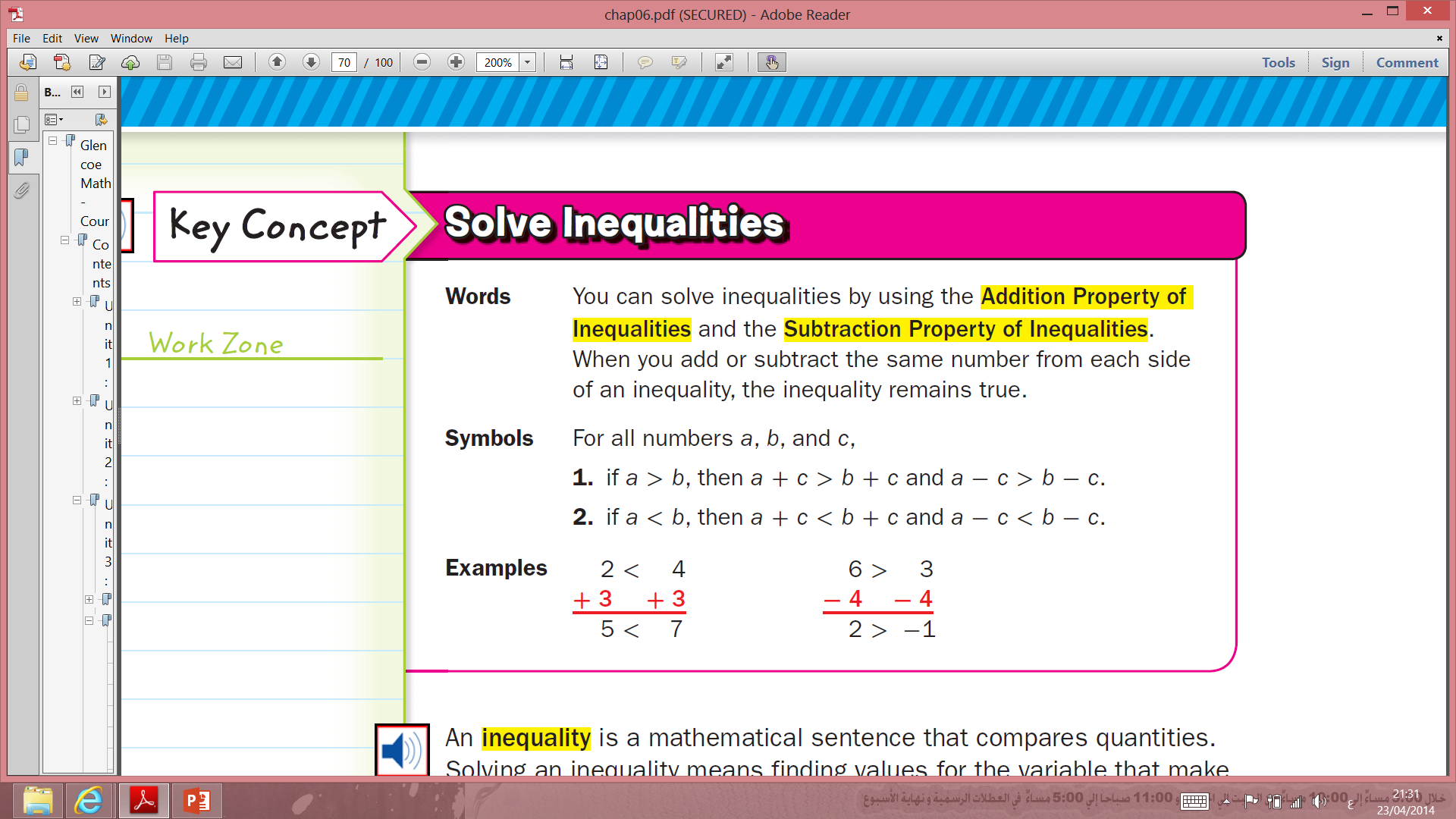 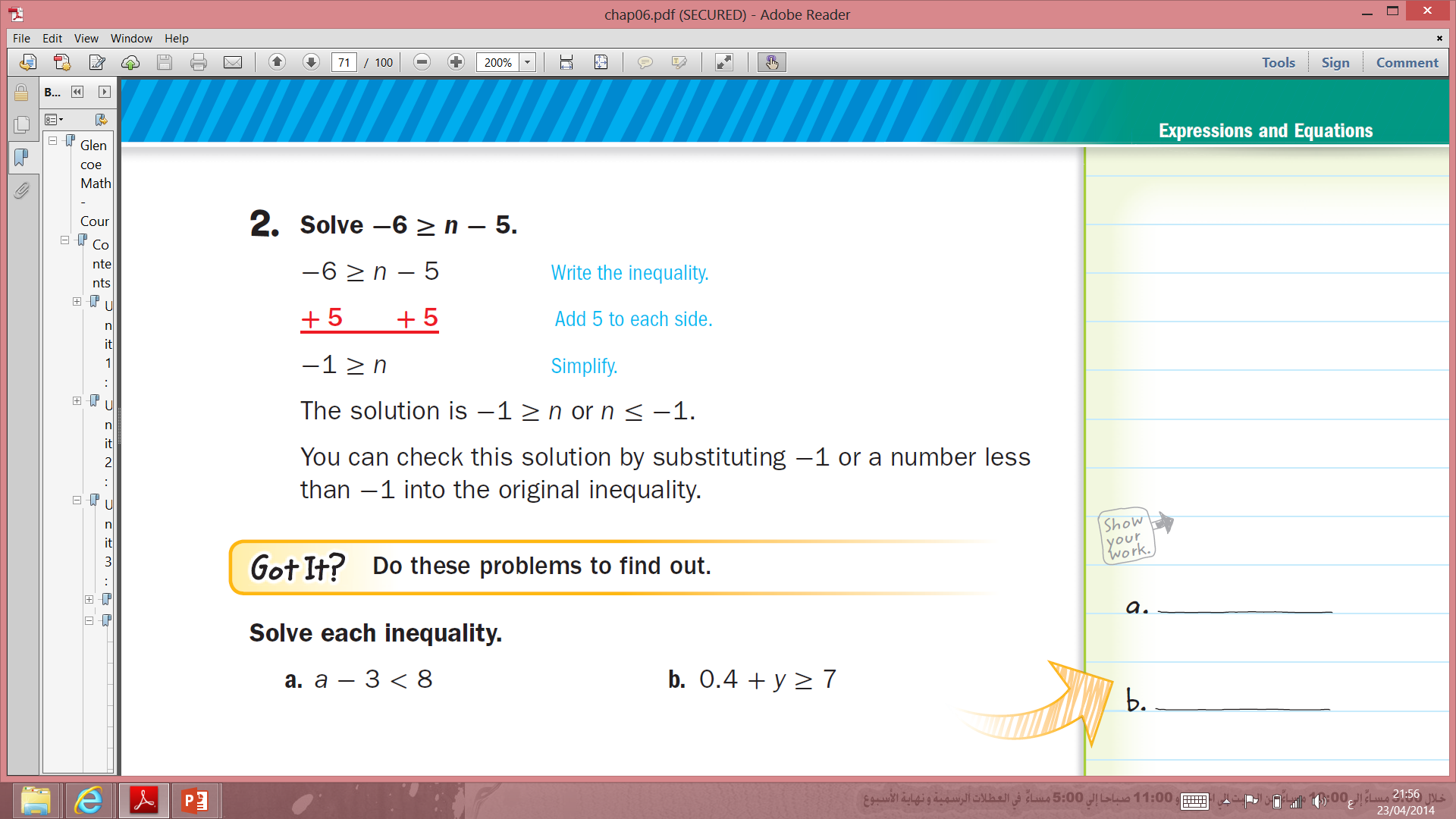 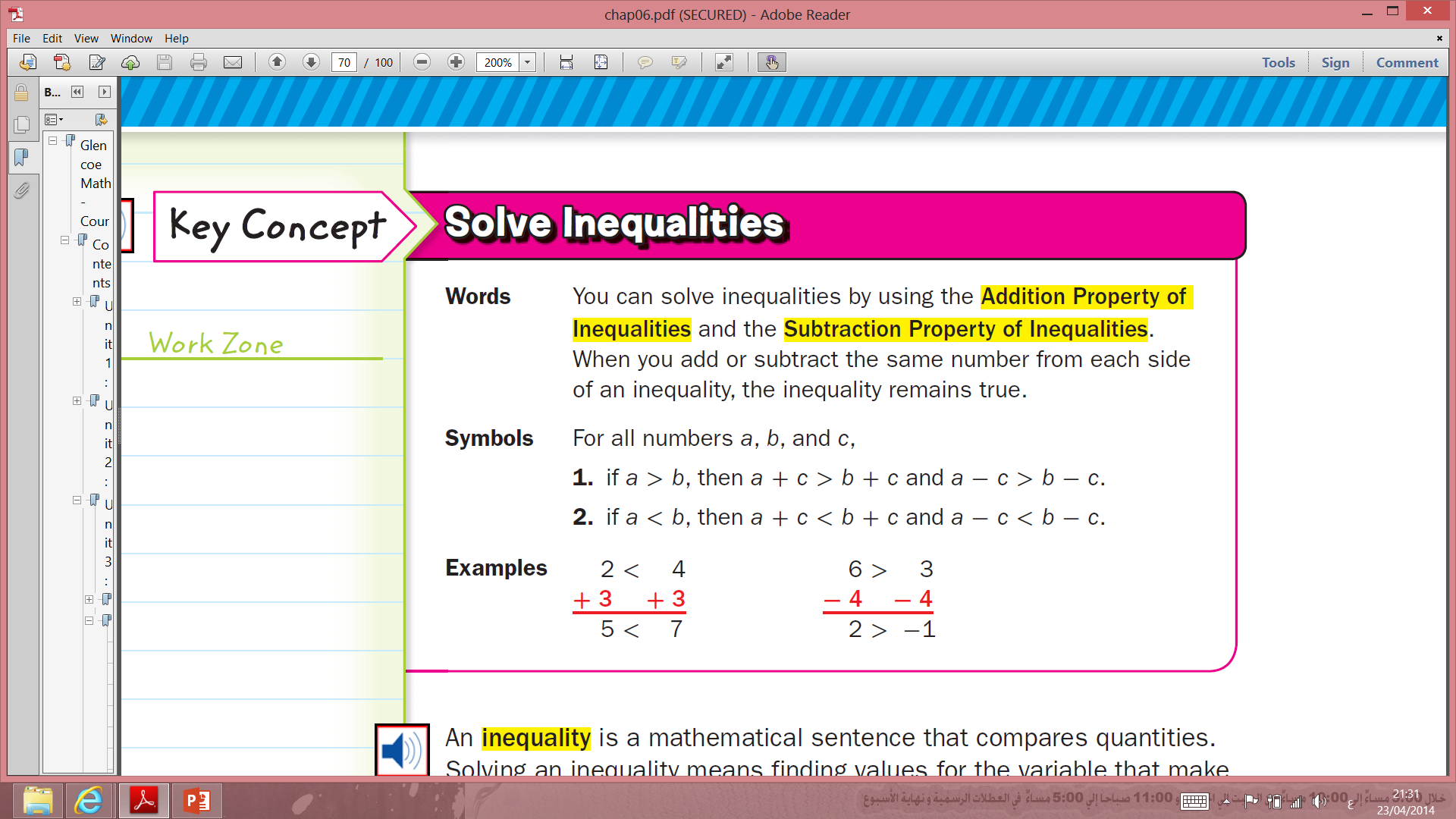 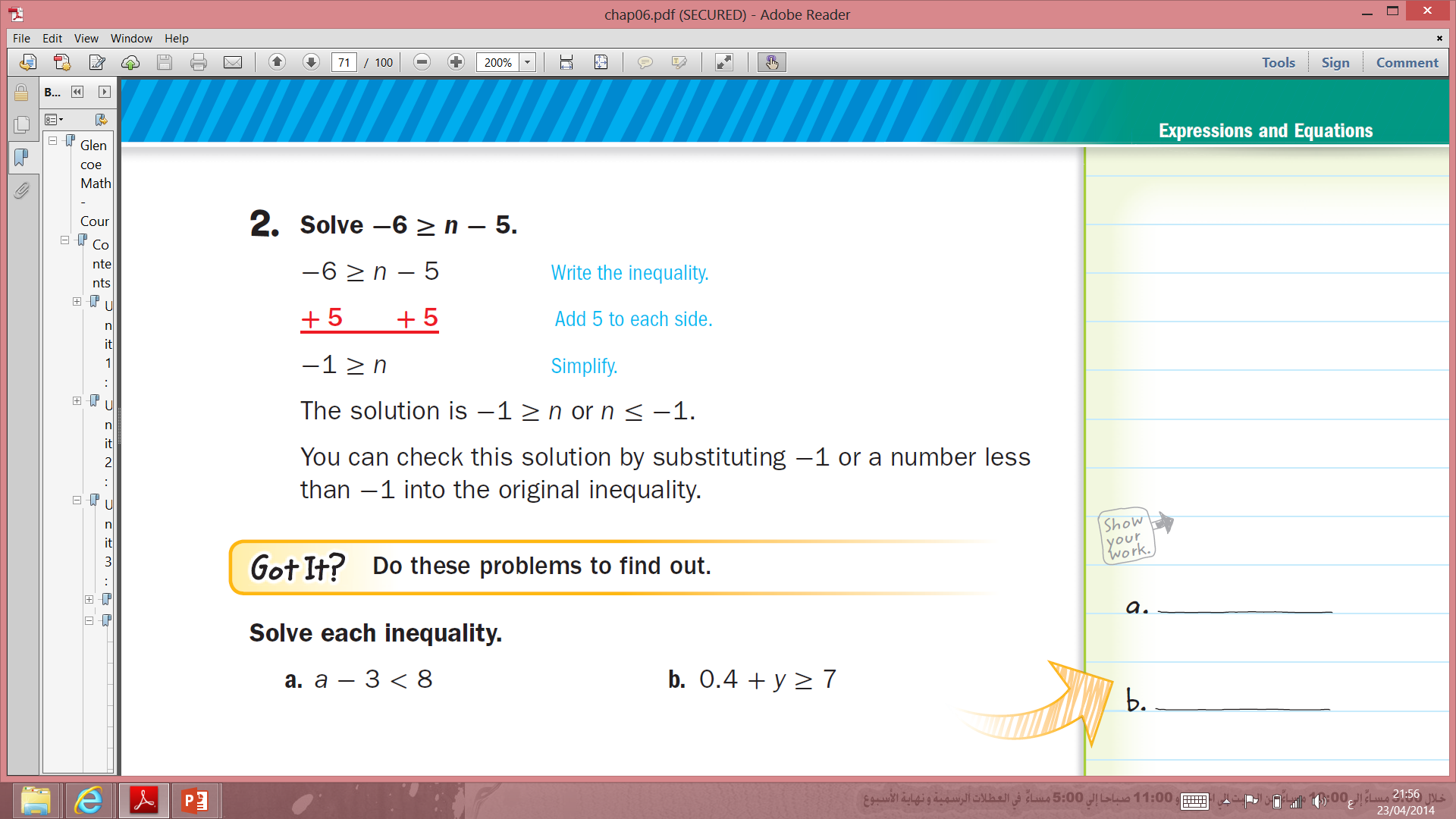 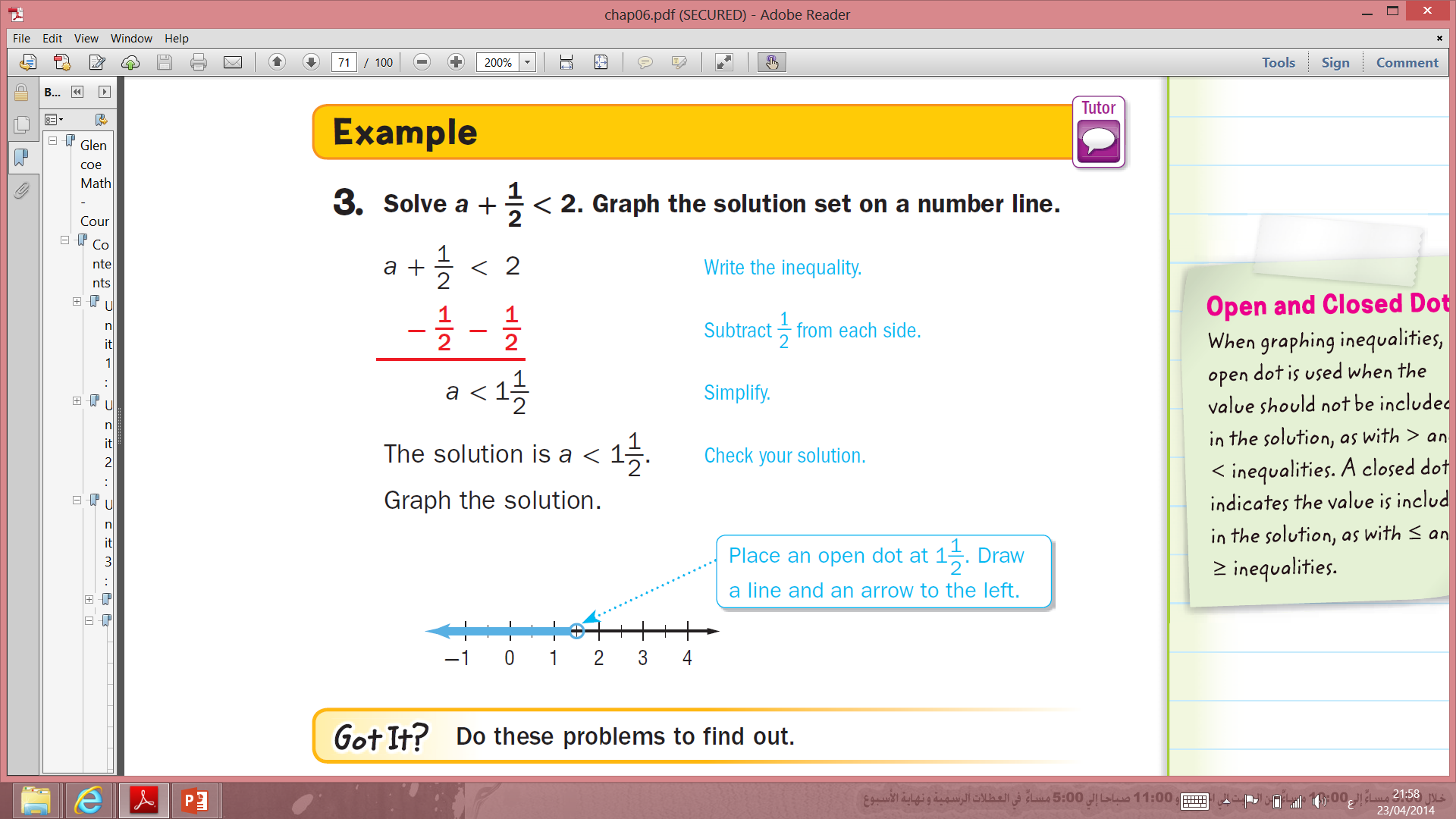 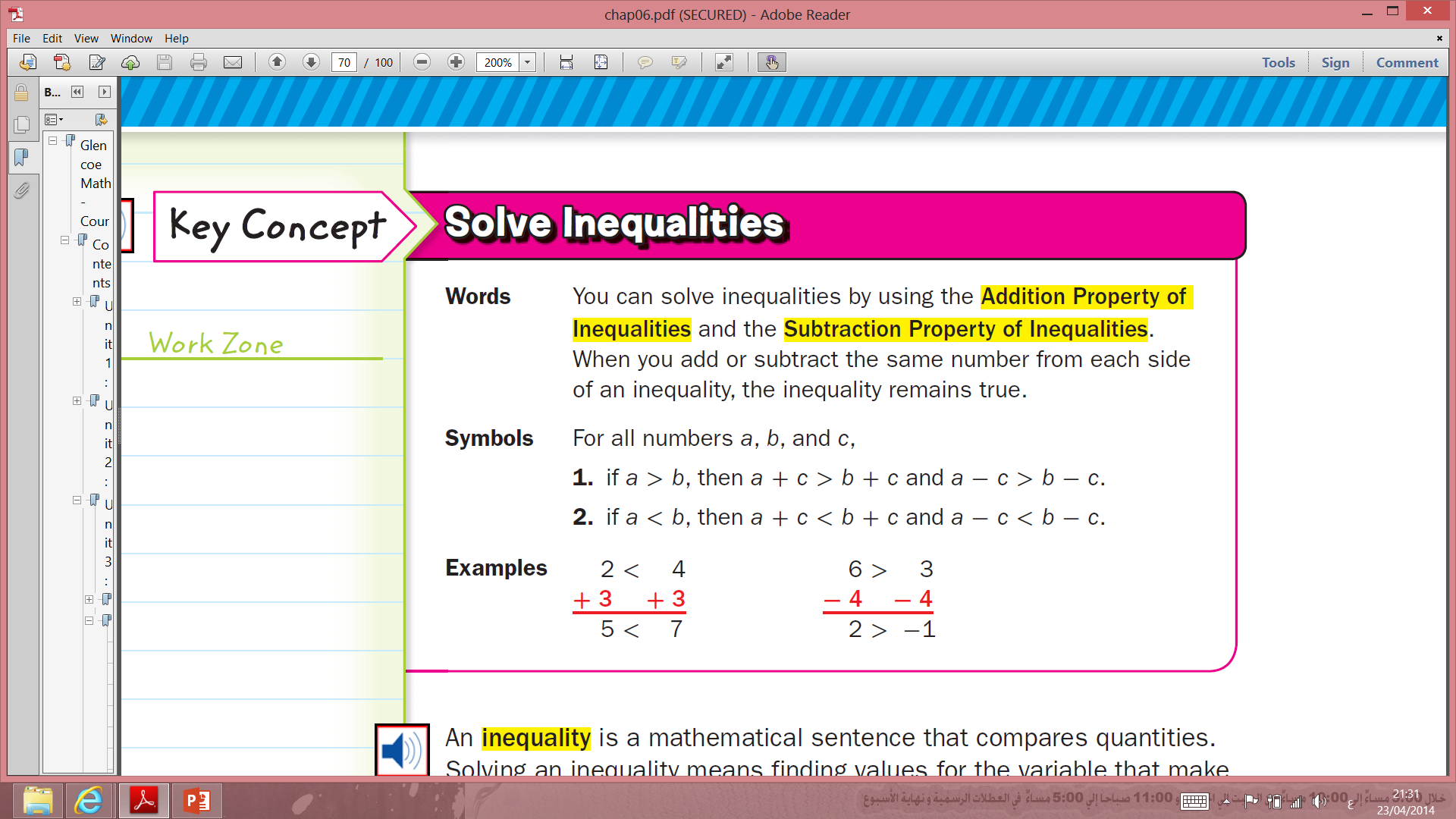 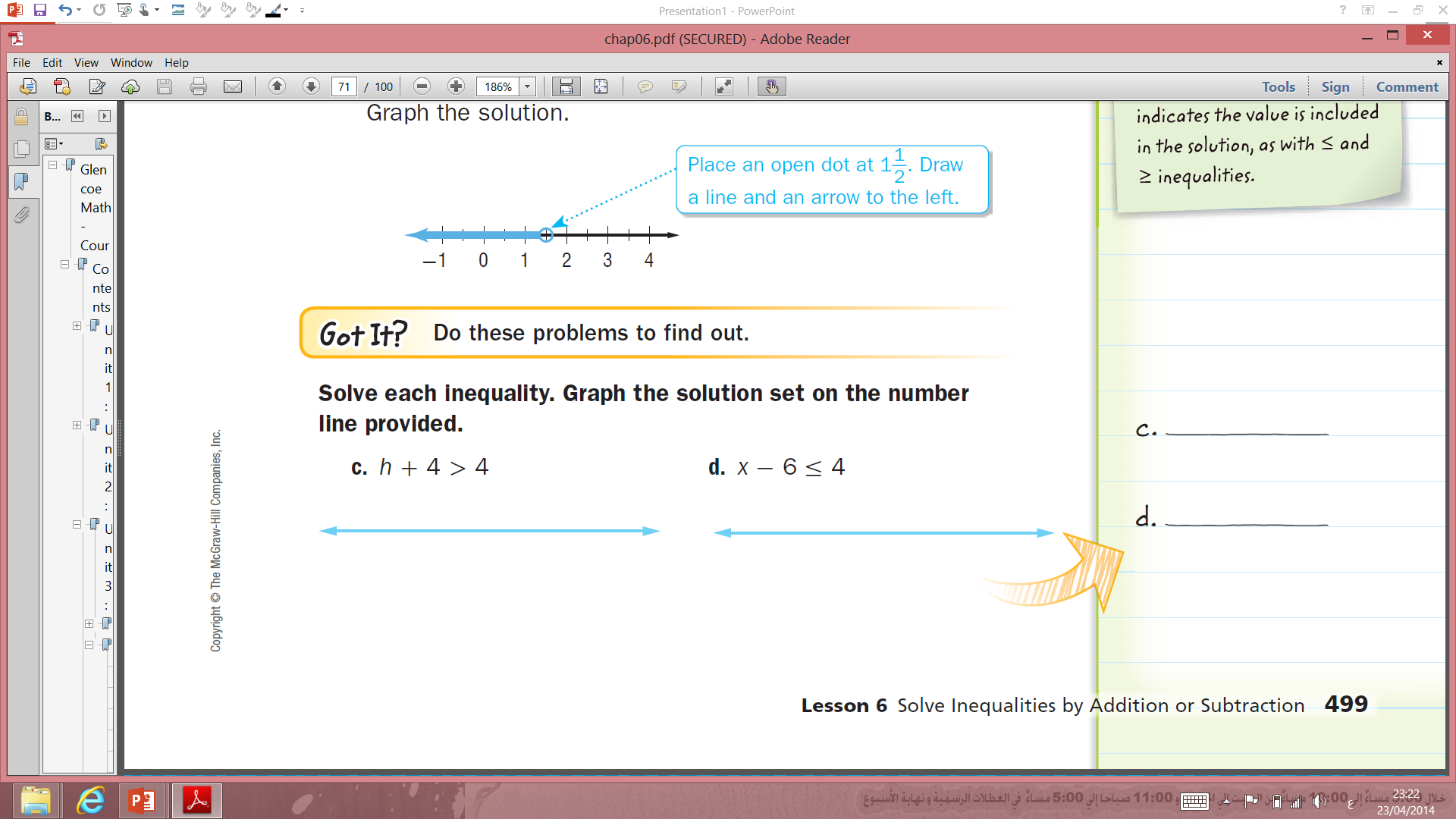 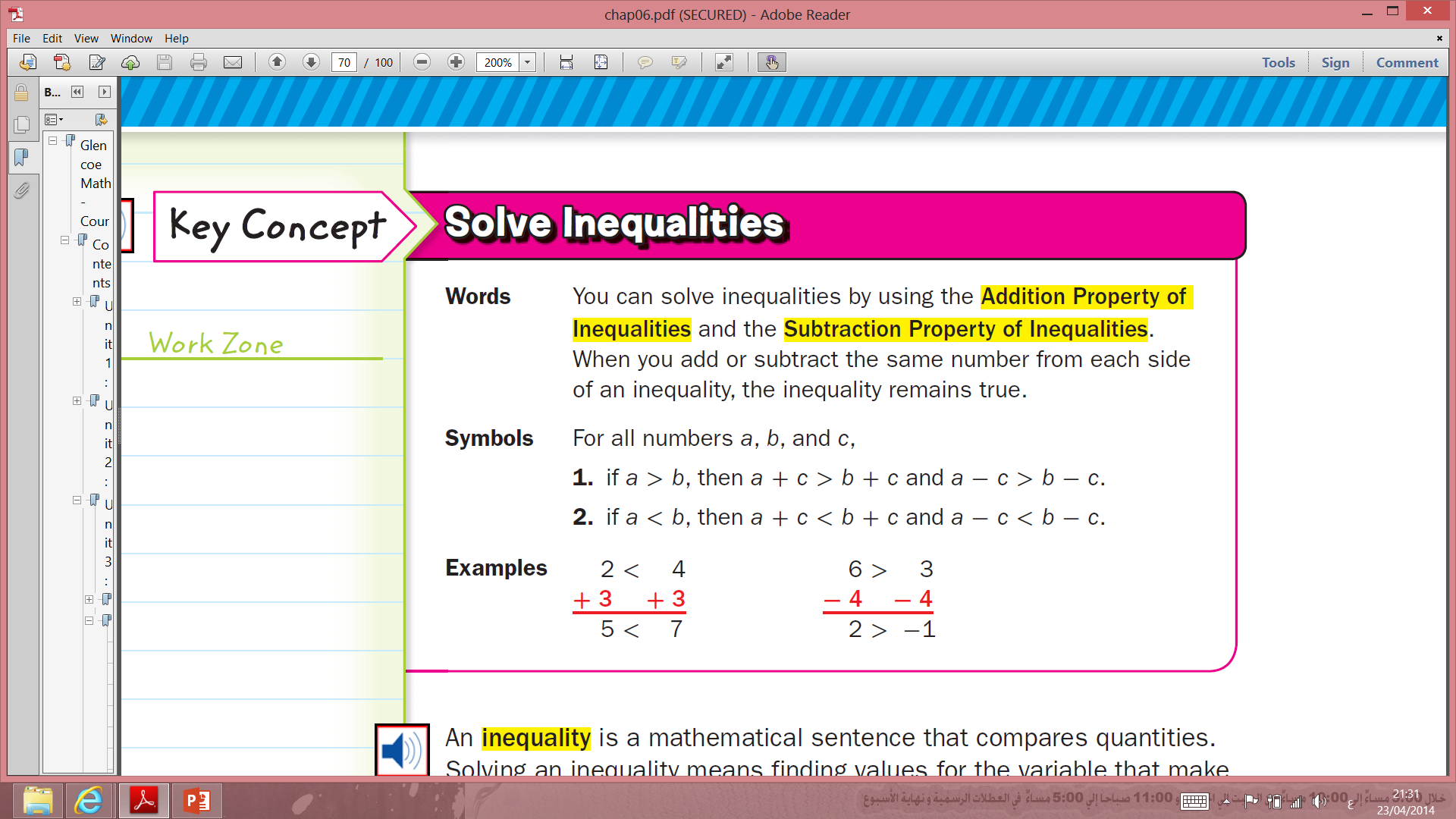 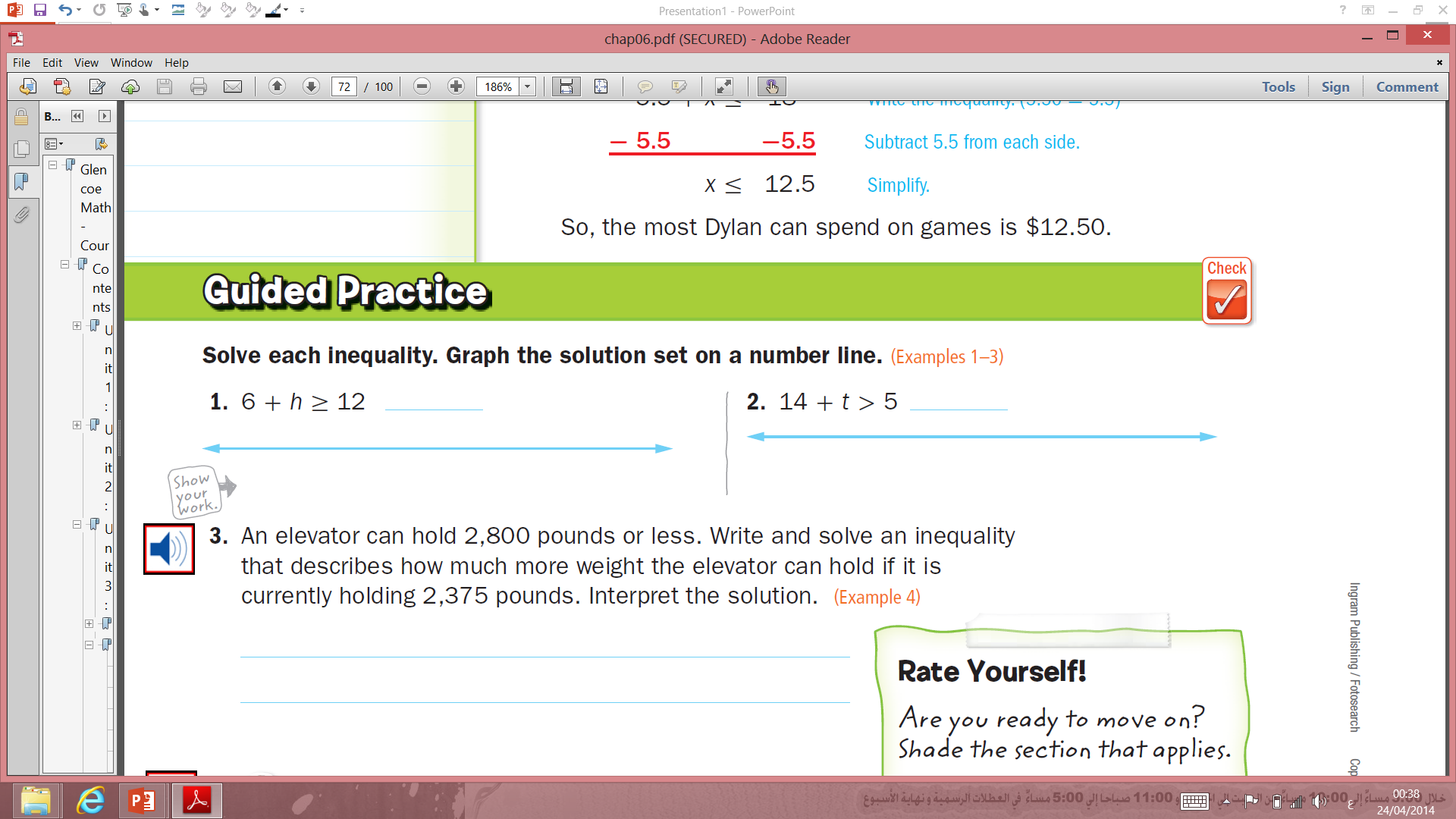 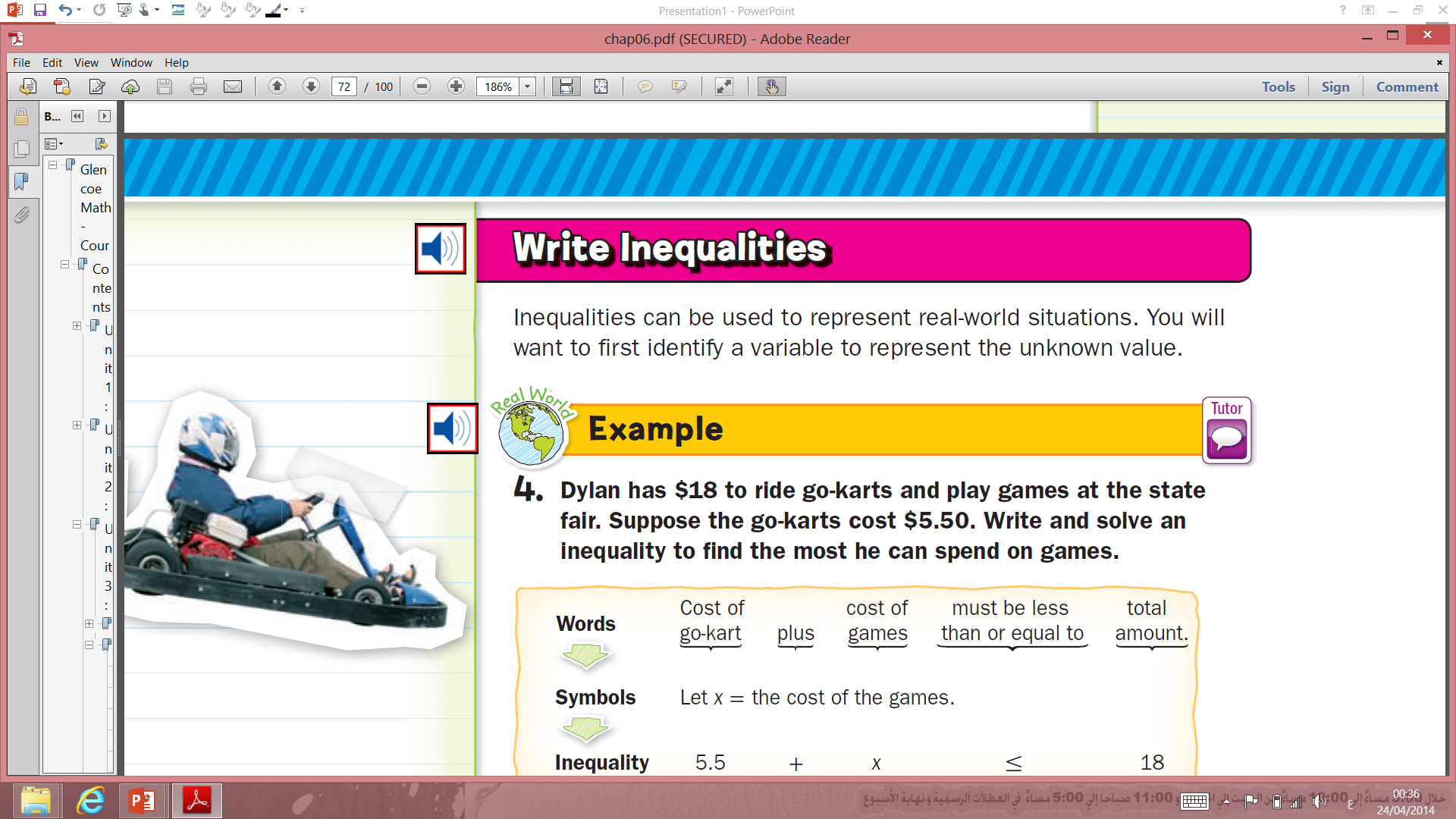 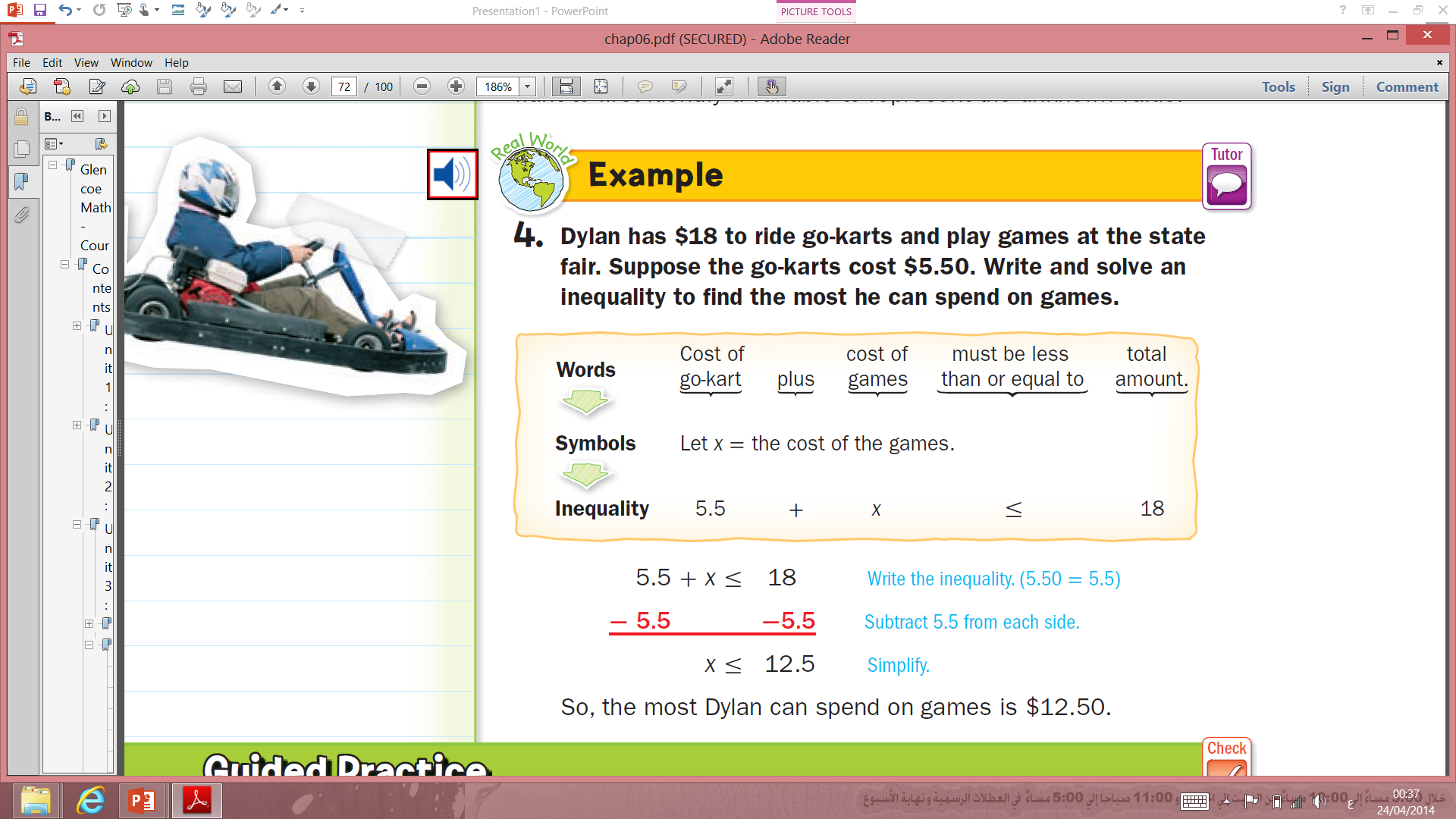 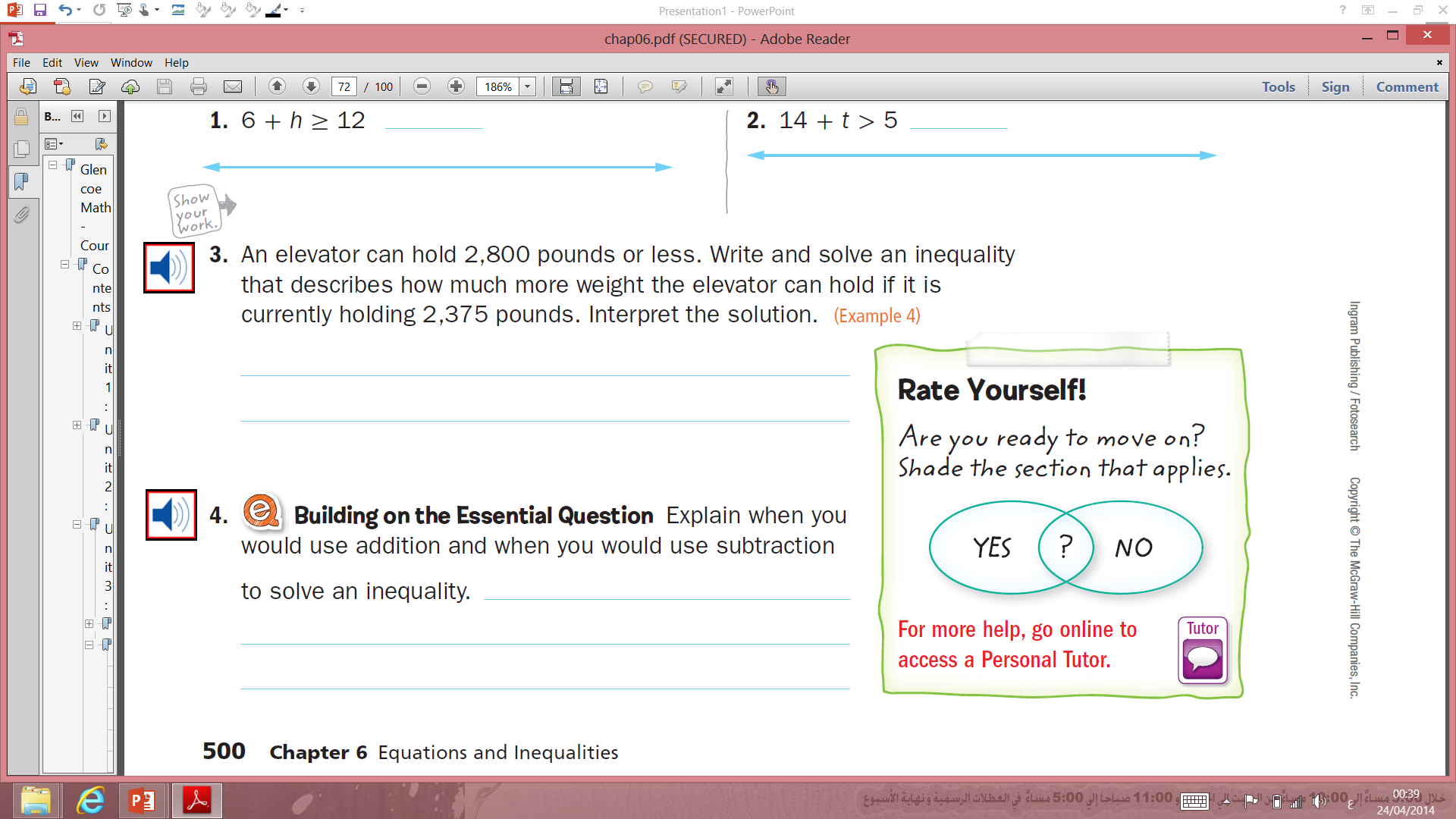 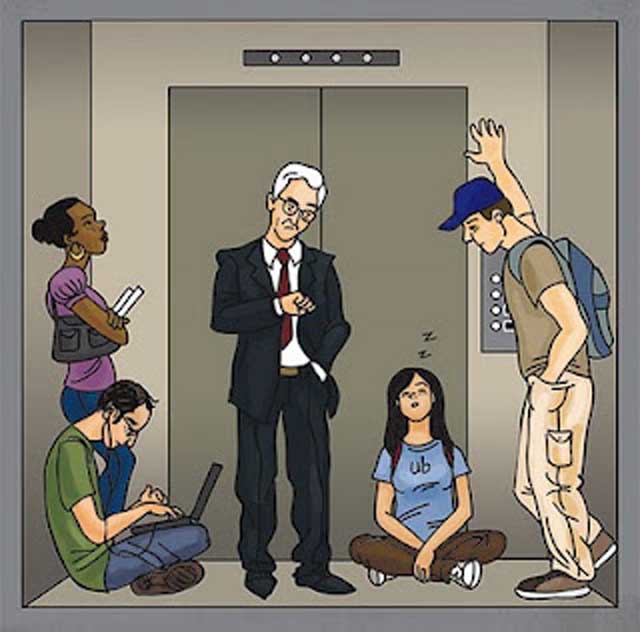 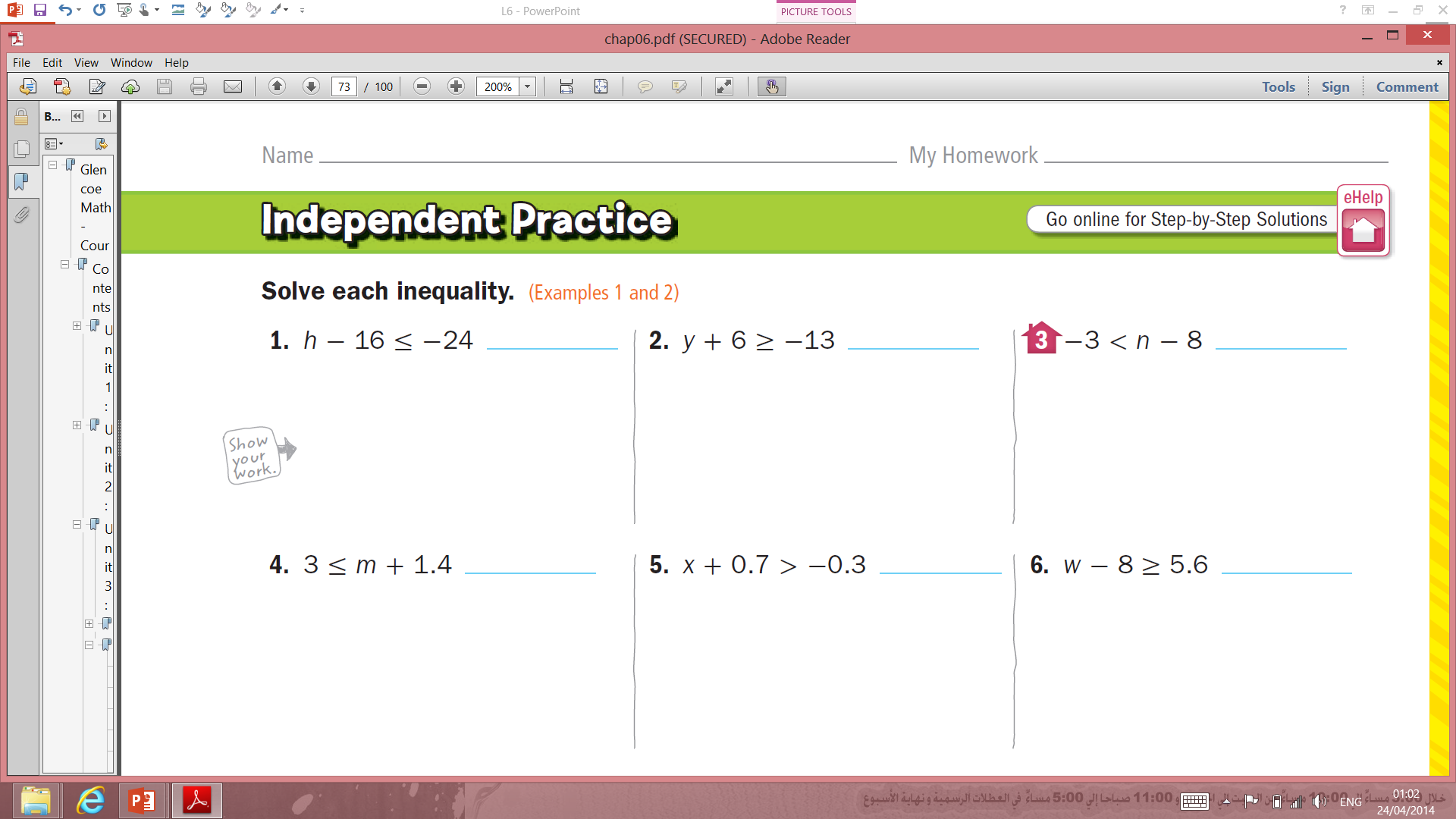 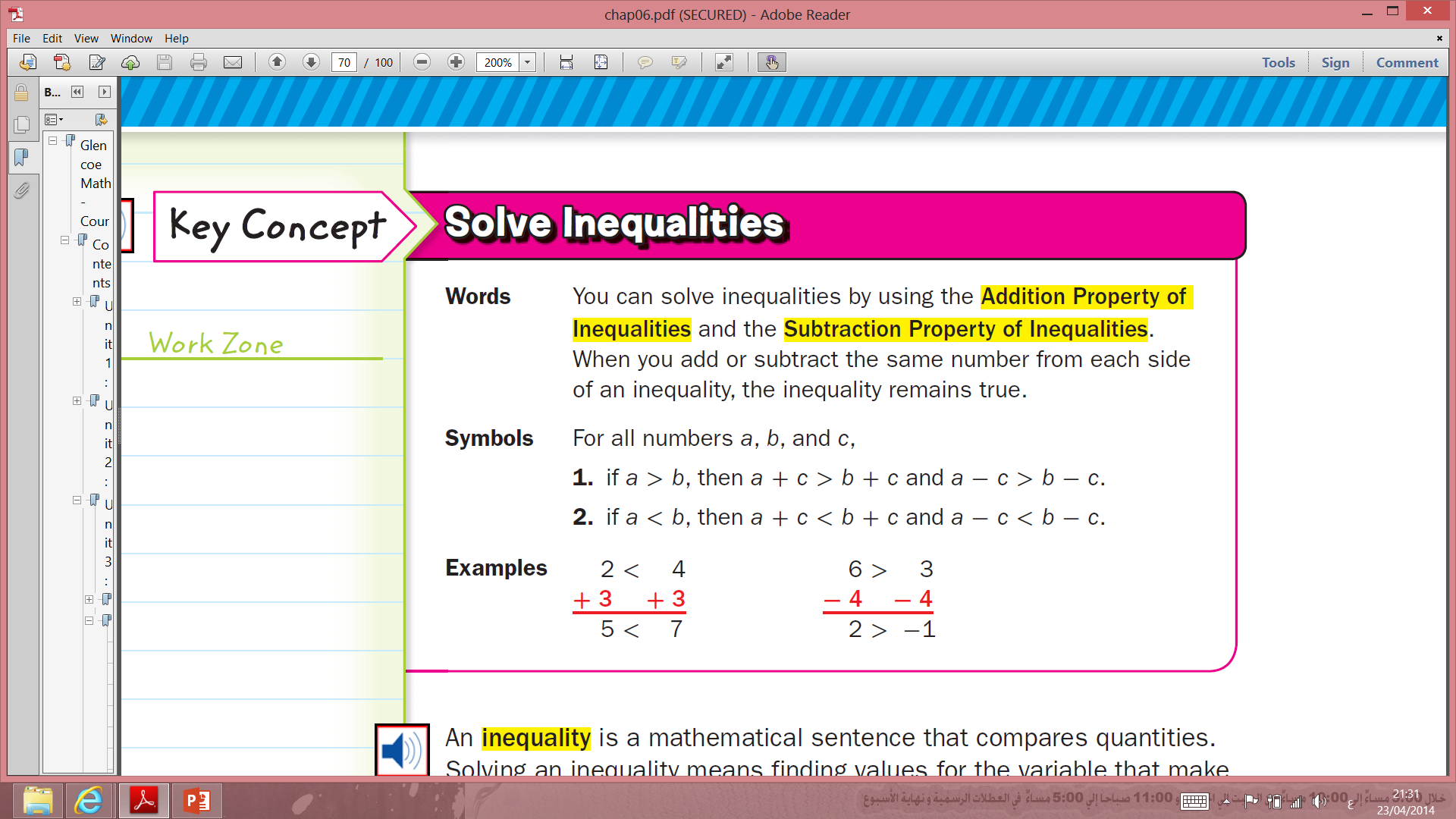 Depending on the numbers written on the tables
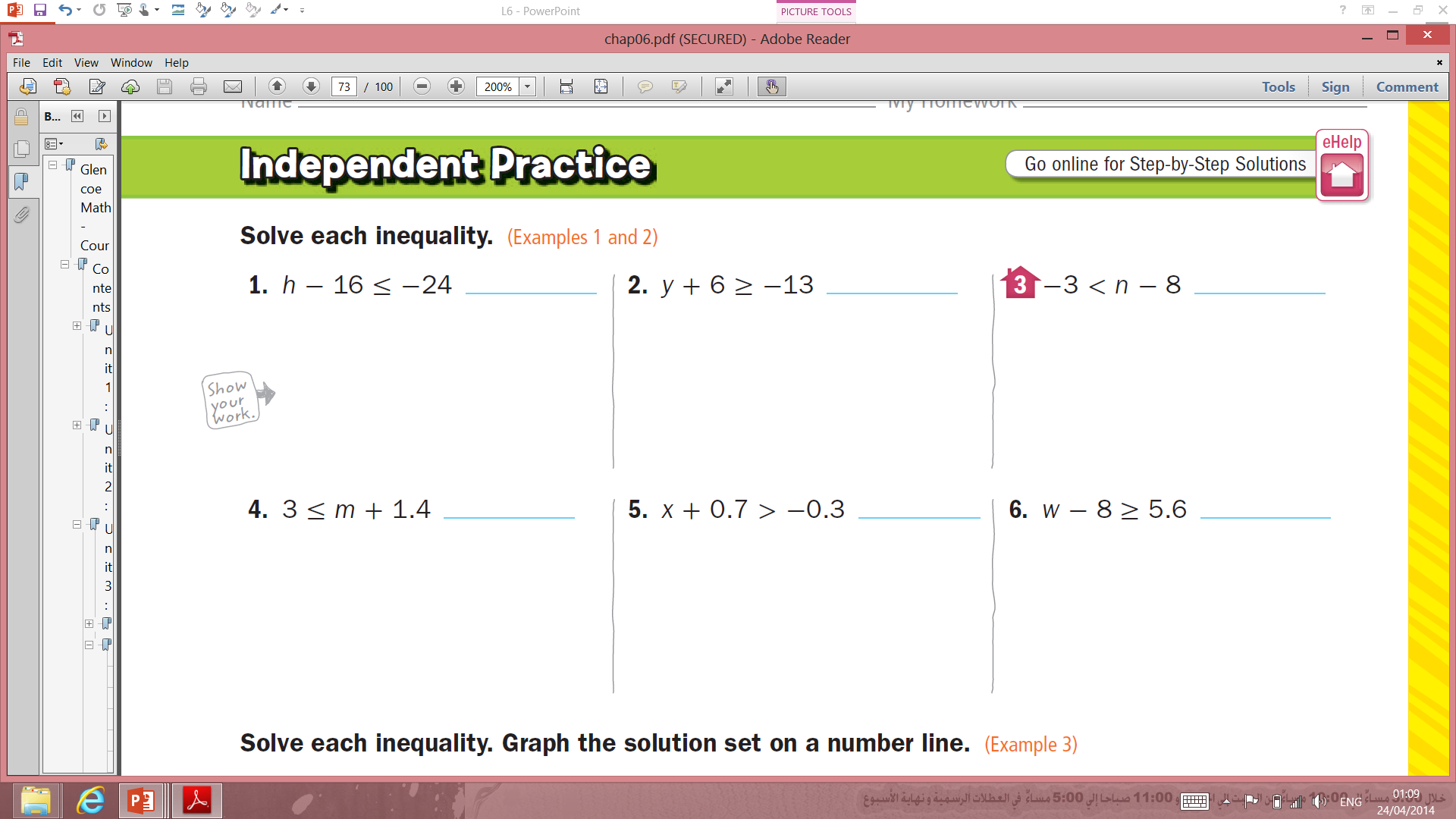 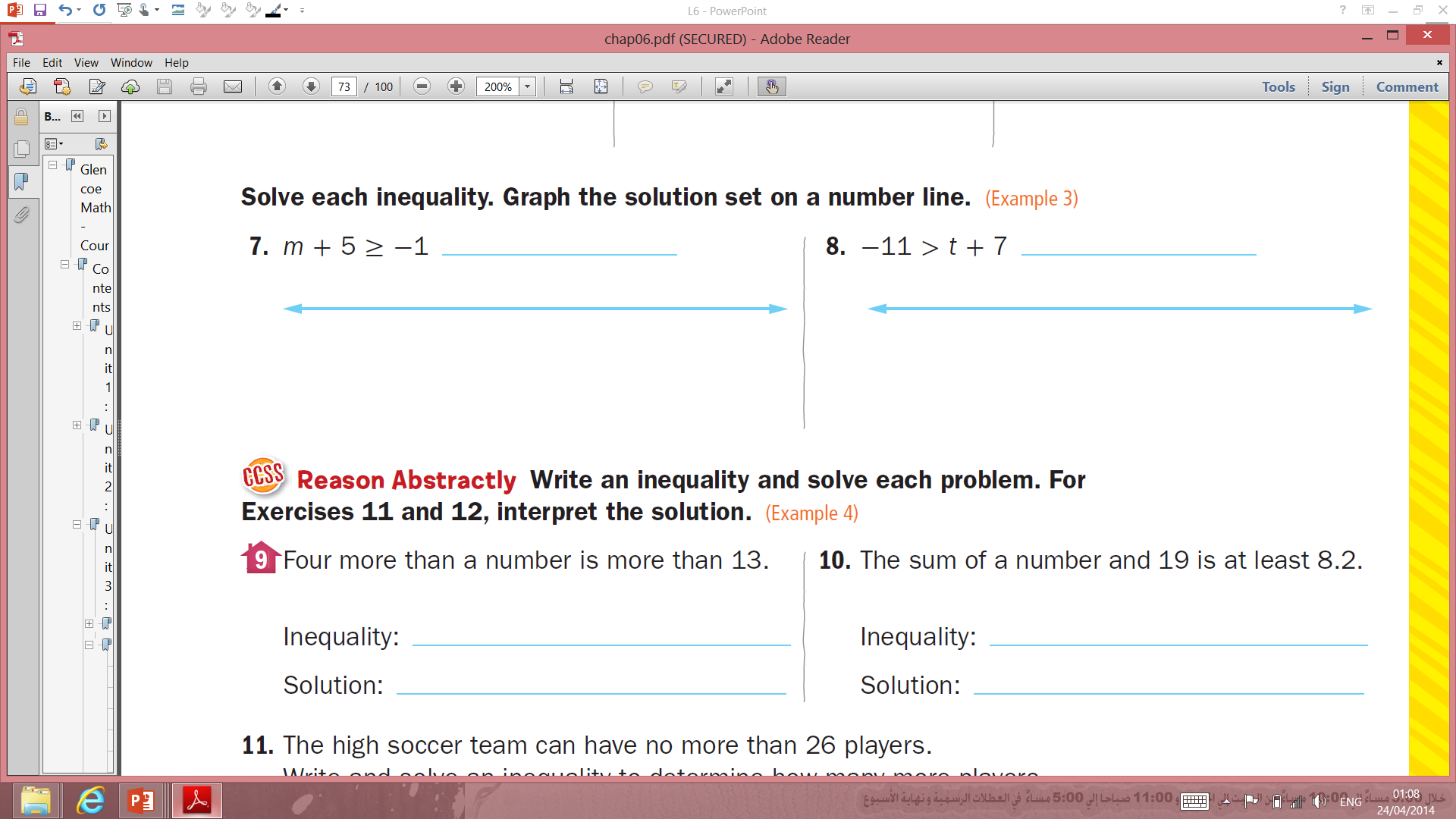 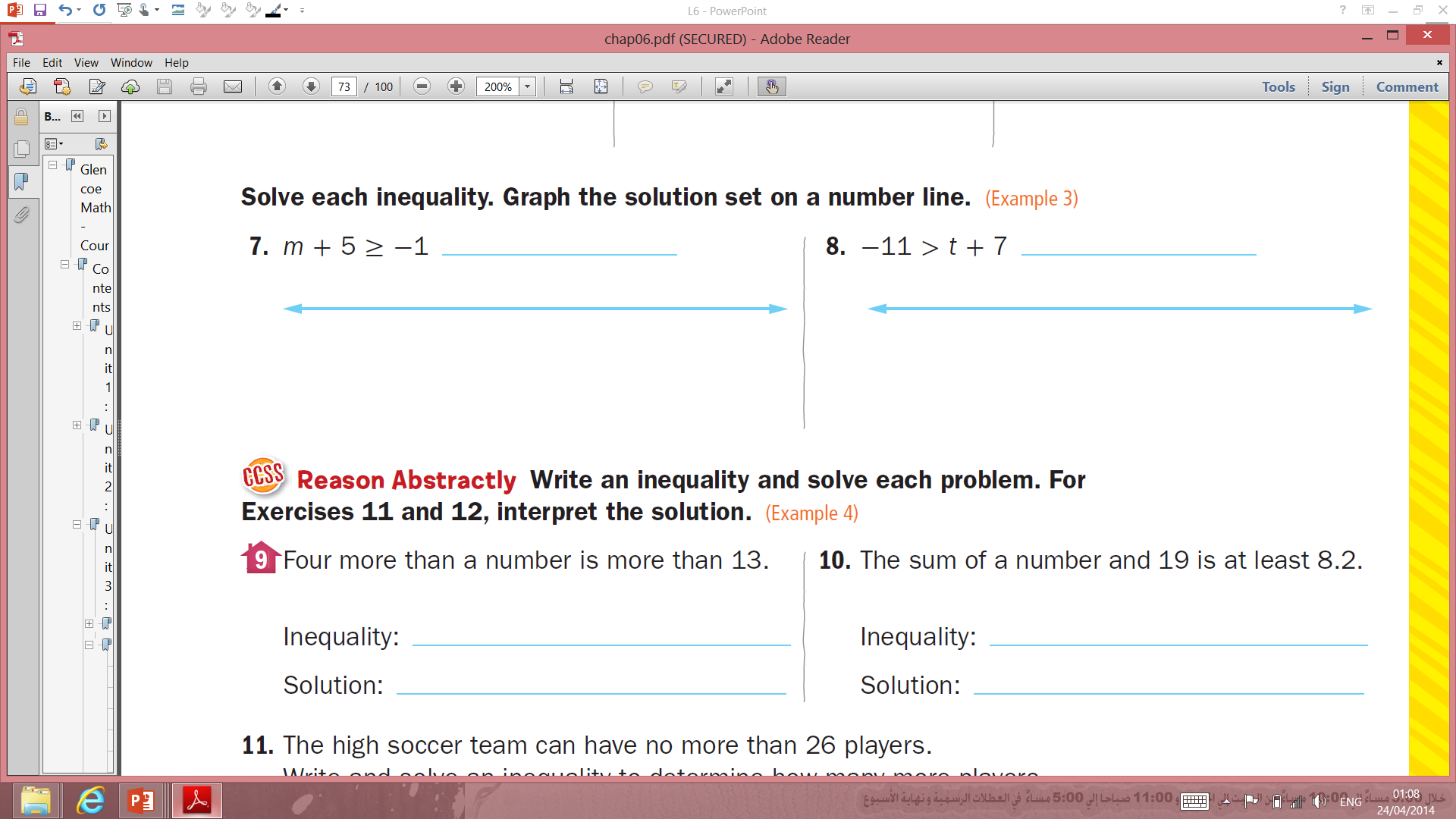 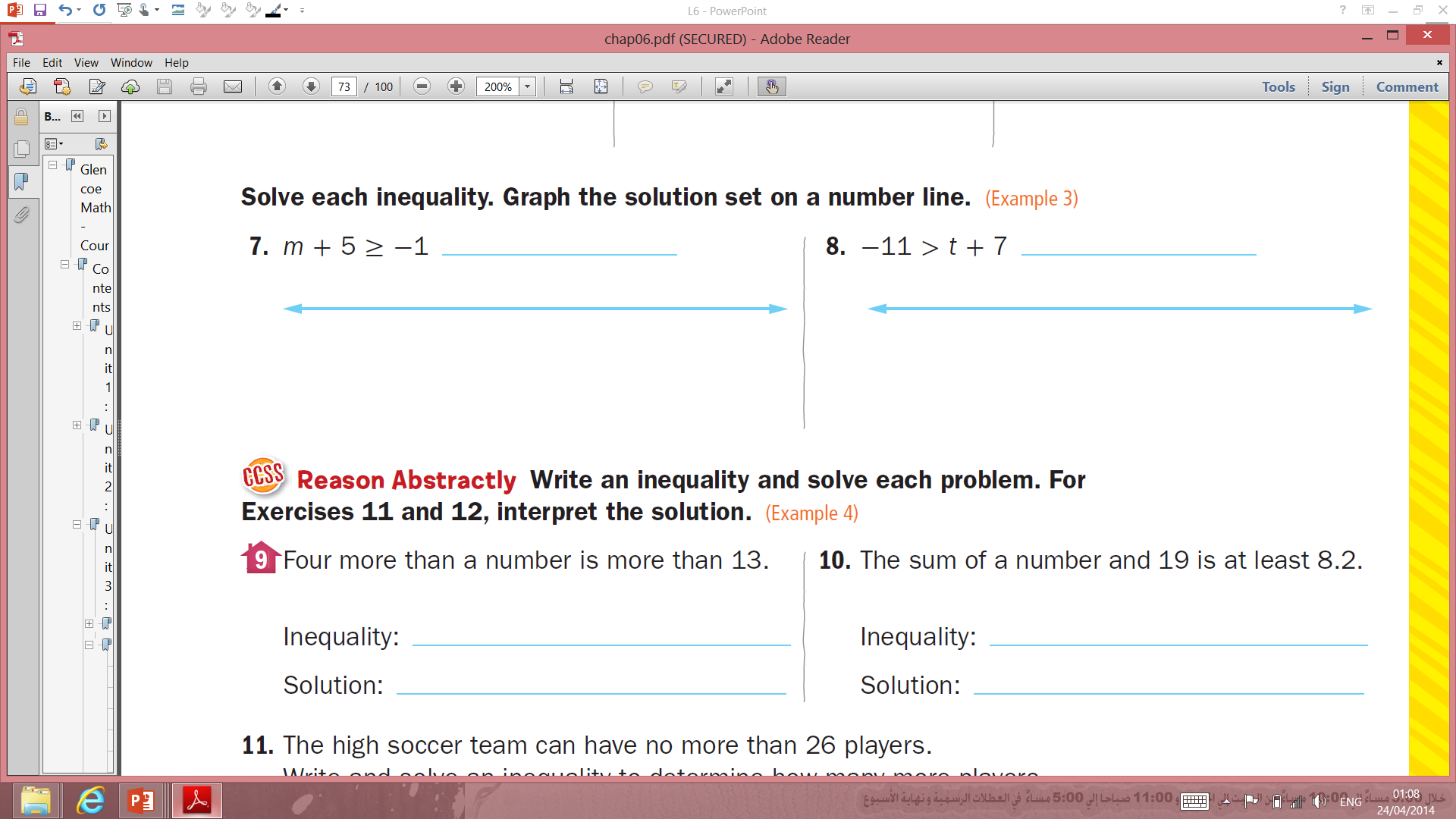 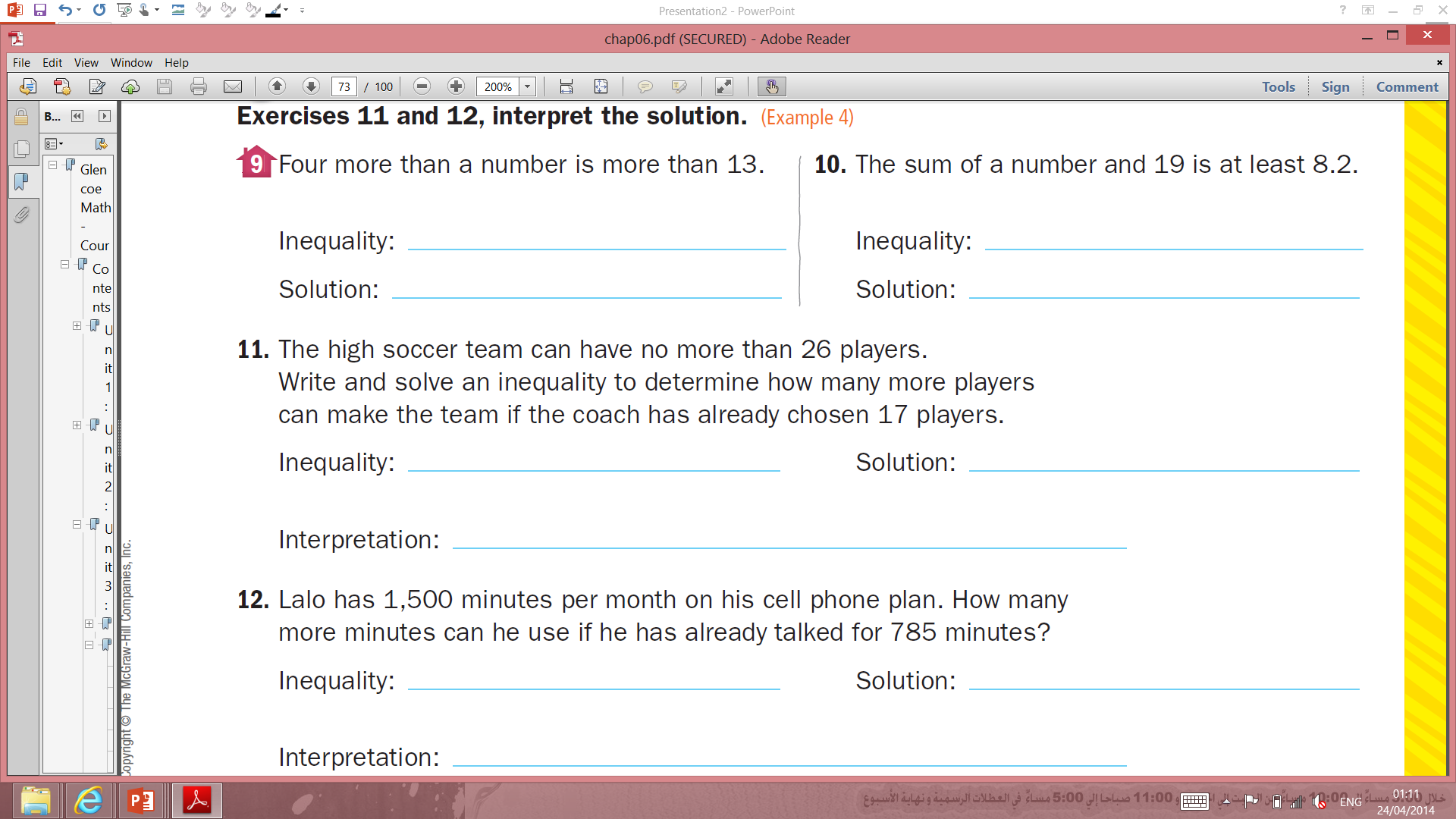 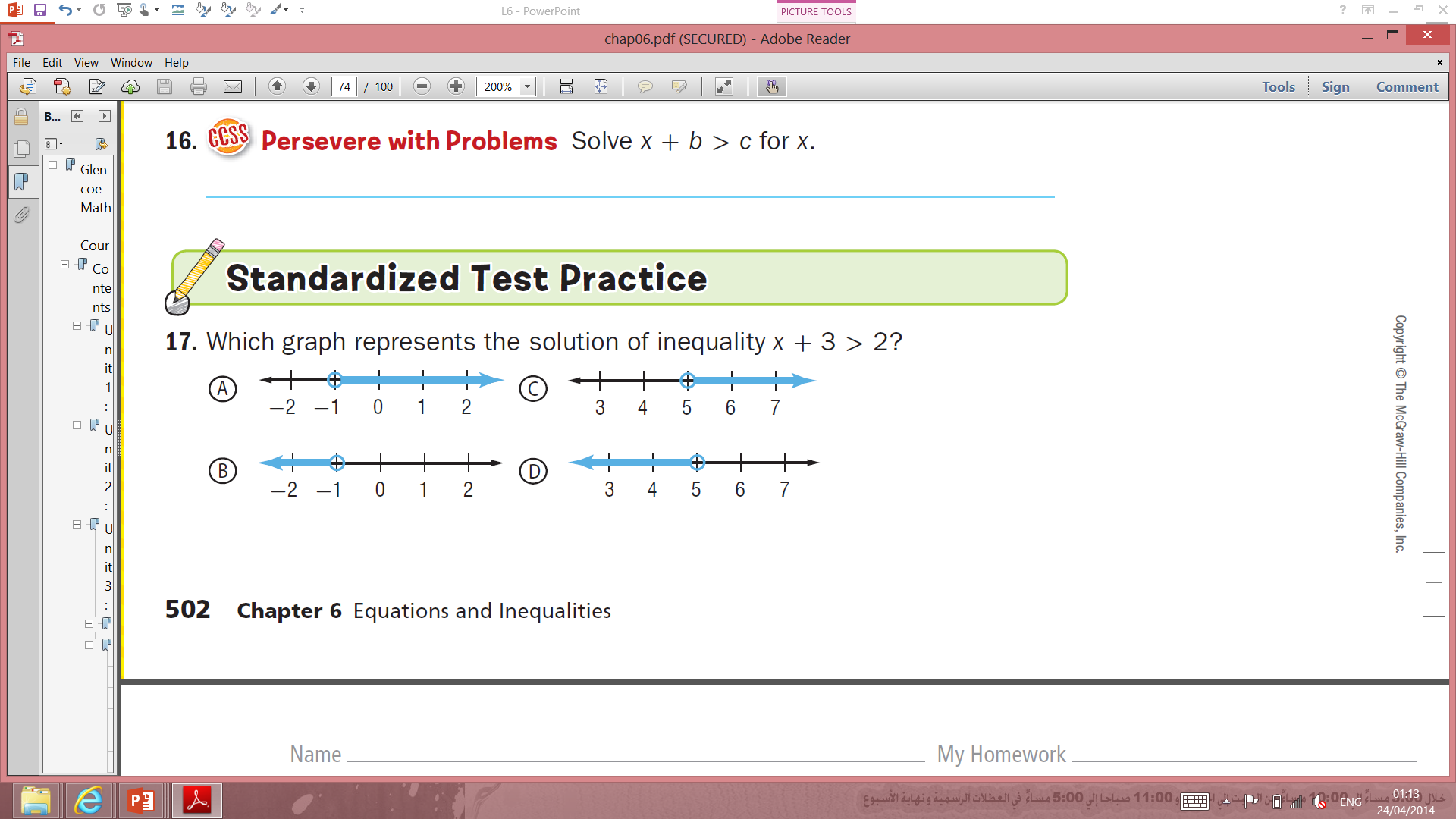 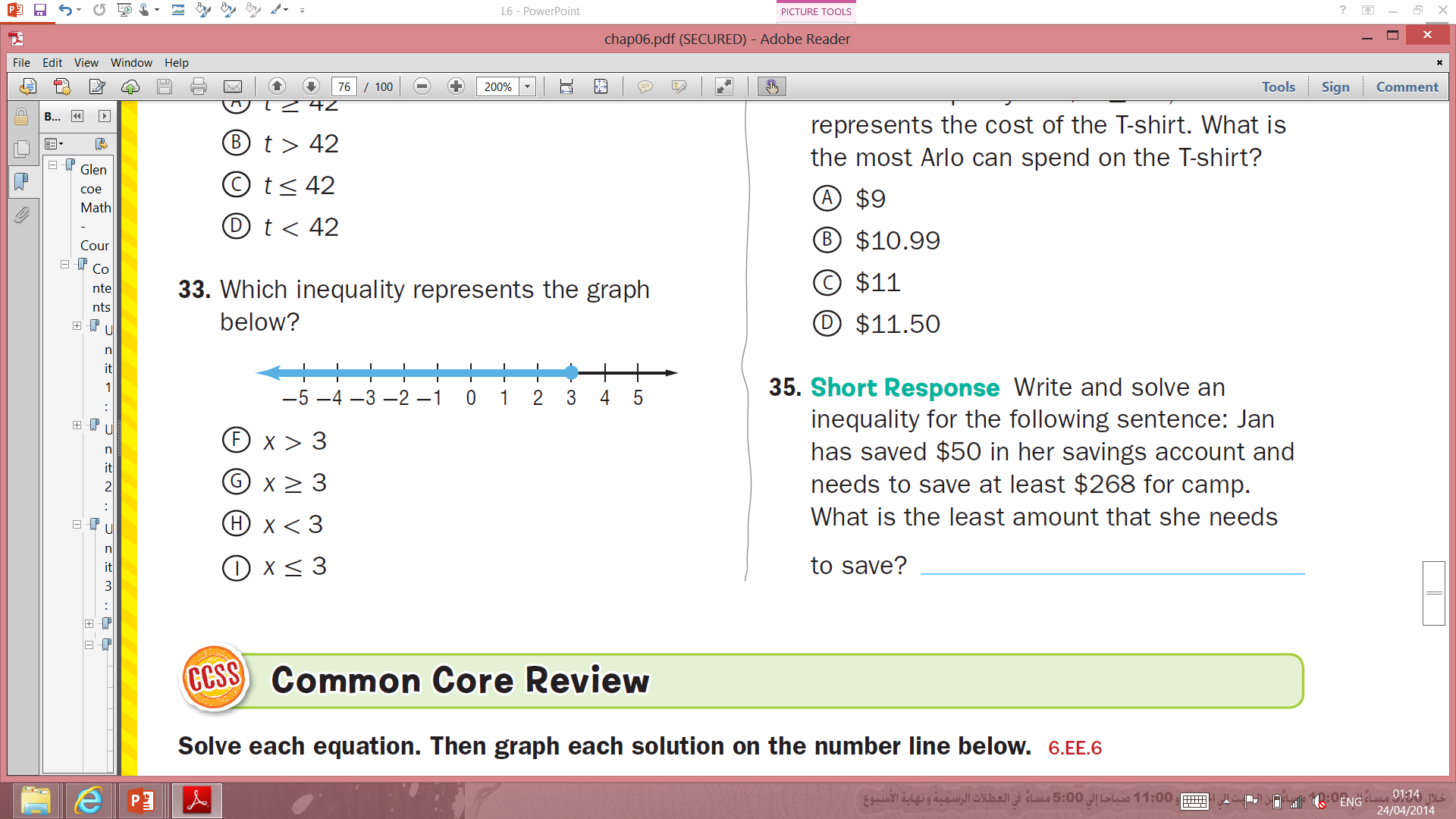 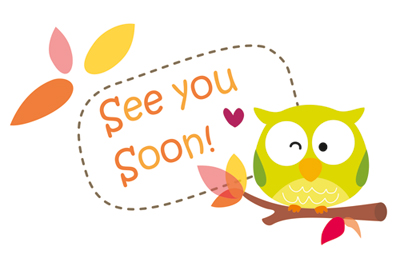